GAZ 5201   давлат  рақами  85 524 КAA, кузов рақами рақамсиз,  шасси  рақами  0760499,    двигател  рақами 076233, ишлаб чиқарилган йили  1984 йил,
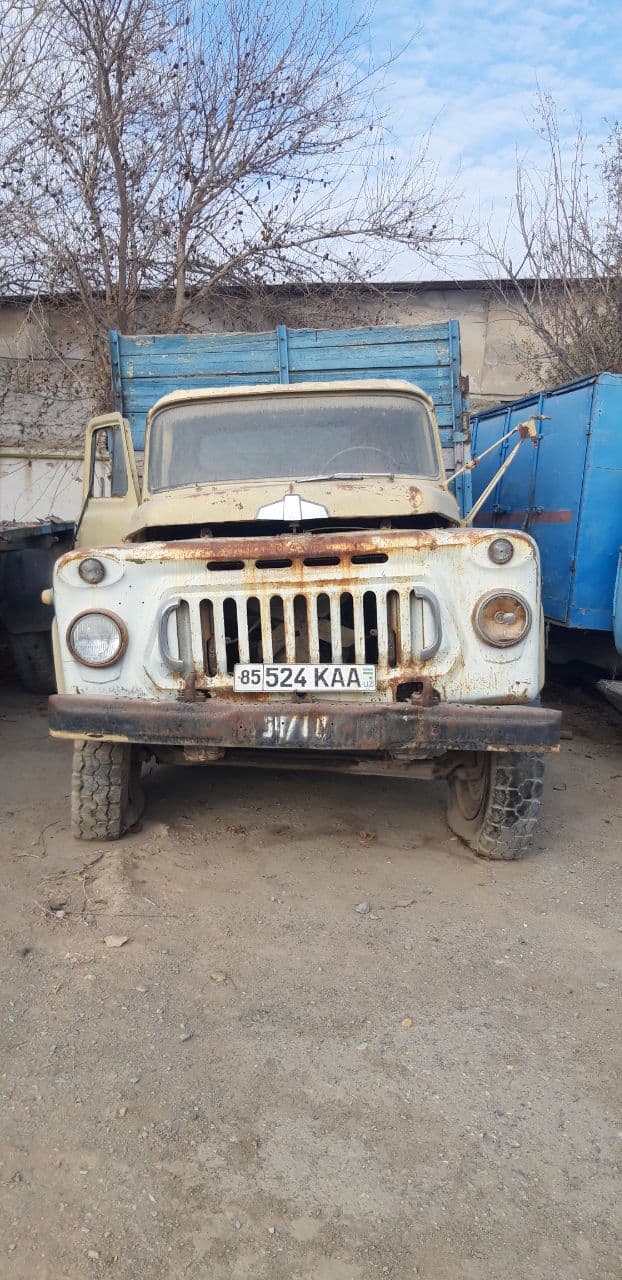